CS 4700 / CS 5700Network Fundamentals
Lecture 1: Logistics
(a.k.a., setting the ground rules)
Hello!
2
Welcome to CS 4700 / CS 5700
Are you in the right classroom?
Okay, good.
Who am I?
Professor David Choffnes
choffnes@ccs.neu.edu
West Village H 256 
Office Hours: 10am-11am Thursdays (WVH 256)
Is it 10am-11am on Thursday?
YES: Feel free to interrupt me and come on in
NO: Do not interrupt me. Urgent? E-mail the TAs. Personal? E-mail me.
Anti-Social Media
3
Don’t friend me on Facebook
It’s nothing personal


Choffnes on Twitter: @proffnes


LinkedIn: I probably won’t add you, so please don’t ask
Your TAs
4
TAs
Abhishek Sawarkar
Kovit Nisar
Sahil Jain
Email: cs5700sp16@ccs.neu.edu
Office Hours
TBD
WVH Lab Area (but check Piazza)
Why Take This Course?
5
How many of you have checked your e-mail, FB, text…
Today?
In the past hour?
Since I started talking?
Computer networks are ubiquitous
6
Networks touch every part of our daily life
Web search
Social networking
Watching movies
Ordering merchandise
Wasting time
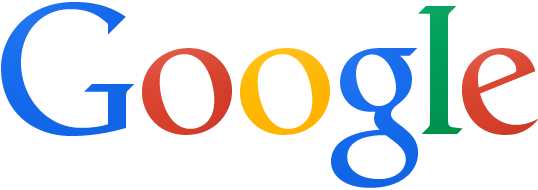 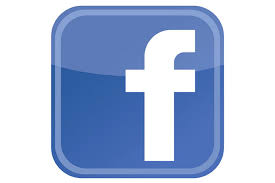 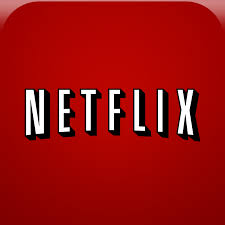 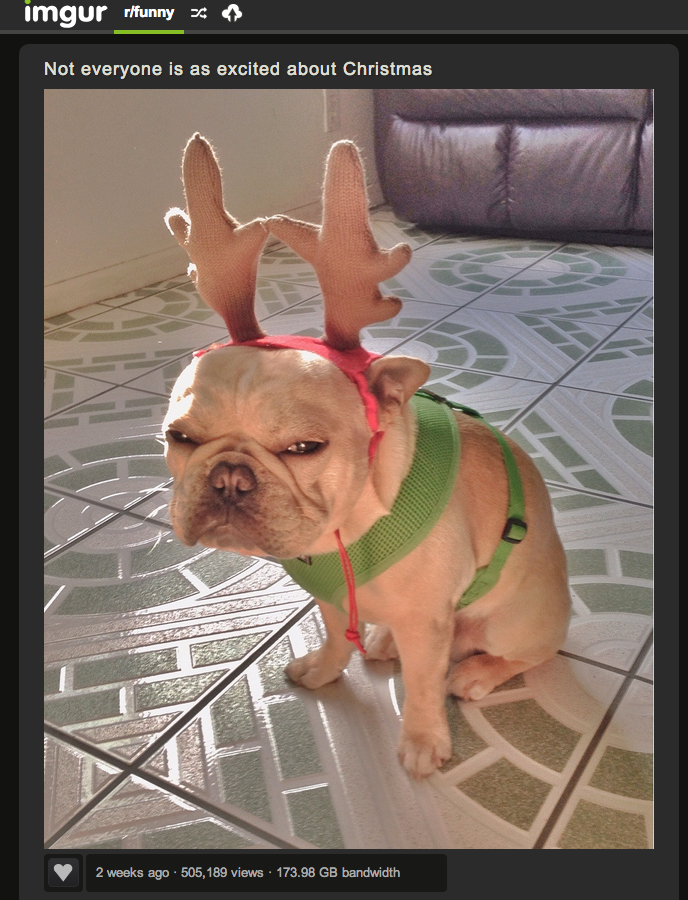 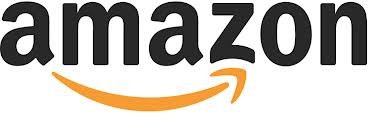 Computer networks are ubiquitous
7
Networking is one of the most critical topics in CS
There would be no…
Big Data
Cloud
Apps or Mobile Computing
Streaming video, WoW, Social Networks, VoIP, …
… without networks
Other reasons to take the class
8
I’m doing research in this area
I love what I do, and love to tell you about it
I’m going to integrate both classical and new material

Getting a good job
Manager of one of Amazon’s core services (think S3, EC2): “Can I take this class?”
Akamai Manager: “I think your CDN project should be required each new hire for their first 3 months”
Google Manager: “This is really cool.”
Goals
9
Fundamental understanding about computer networks
All the way from bits on a wire…
… across the ever-evolving Internet…
… to a distributed applications
Focus on software and protocols
Not hardware
Minimal theory
Project-centric, hands on experience
Programming APIs
Network Simulation
Application-level protocols
Globally distributed systems
Online Resources
10
http://david.choffnes.com/classes/cs4700sp16/

Class forum is on Piazza
Sign up today!
Install their iPhone/Android app

When in doubt, post to Piazza
Piazza is preferable to email
If you e-mail me a question, I will tell you to post it on Piazza
Use folders (homework1, lecture2, project3, etc.)
Misnomer
11
“Fundamentals of Computer Networking”
It’s true, I cover fundamentals
But I’m going to cover much, much more

Perspective
Core fundamentals are essential for working in an networked world
However, what you do with the network is far more interesting than the network itself
12
Teaching Style
13
3 hour lectures
Breaks every hour… ish.
I am a network researcher
Things make sense to me that may not make sense to you
I talk fast if nobody stops me
Solution: ask questions!
Seriously, ask questions (interrupting me is OK!)
Standing up here in silence is very awkward
I will stand here until you answer my questions
Help me learn your names
Say your name before each question
Textbook
14
Computer Networks: A Systems Approach
Peterson and Davie
5th Edition
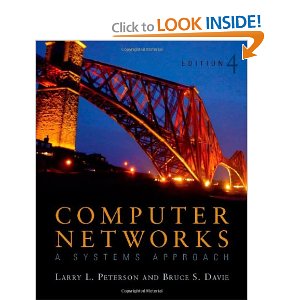 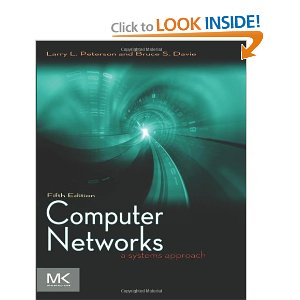 Workload
15
Projects
16
This course is project-centric
Designed to give you real networking experience
Start early!
Seriously, start early!
5 projects
Due at 11:59:59pm on Wednesday of specified week
Use turn-in scripts to submit your code, documentation, etc.
Working code is critical
Project Logistics
17
Languages
Project 3 will be in TCL/NS2
You may choose the language for the other projects
Code must compile on the CCIS Linux machines
Project 1 is out now
Project questions?
Post them on Piazza!
Project Groups
18
Projects will be completed in groups of two
Unless we have odd numbers…
Don’t mix undergrads/grads (different grading scale)
Partner selection
Pick whoever you want
You may switch partners between projects
Do not complain to me about your lazy partner
Hey, you picked them
Can’t find a partner?
Post a message on Piazza!
Late Policy
19
Each student is given 4 slip days that they can use at any time to extend a deadline
You don’t need to ask me, just turn-in stuff late
All group members must have unused slip days
i.e. if one member has zero slip days left, the whole group is late
Assignments are due at 11:59:59, no exceptions
1 second late = 1 hour late = 1 day late
20% off per day late
Paper Reading
20
You will read lots of papers in this class
Some are classics, foundations of existing networks
Others propose newer, more advanced designs

List of papers are on the website
2+ papers per week
If you have questions about them, ask on Piazza

Questions about these papers will be on
In-class exercises
Exams
Participation Grade
21
Two people will be randomly assigned to lead discussion of each paper
One person is the champion
One person is the critic
Leaders will post summaries and discussion to Piazza
A couple paragraphs summarizing the problem, the approach to solving it, and key results
Champions: defend the solution, talk about why this paper is important
Critics: point out shortcomings, and discuss alternative approaches
Participation is 5% of your grade
Discussion leads will be posted on Piazza shortly
In Class Participation
22
This is a senior/masters level course
I’m not taking attendance
…but you will want to show up

In-class exercises:
Meant to test knowledge of papers, prepare for exams
Each lecture, at a fairly random time, I will distribute exercises
Points awarded only to students who attend class
At least one group will be asked to present their answer
This will account for most of the participation grade
Exams
23
Midterm and Final
3 hours, midterm in class, final during finals week
The final will be cumulative

All exams are:
Closed book, closed notes, leave the laptop at home
If I see a smartphone, I will take it and use it for research
Reproducing figures from lectures will earn a 0
Two students with the exact same figure will get a 0
Exams (cont)
24
Guessing is strongly discouraged
You get 20% of points for leaving a question blank
0% if you have both a right answer and a wrong answer
Final Grades
25
At the end of the semester, all of your grades will sum to 100 points


4 + 8 + 12 + 16 + 20 + 15 + 20 + 5 = 100
Final grades are based on a simple scale:
A >92, A- 90-92, B+ 87-89, B 83-86, B- 80-82, …
I don’t curve grades
Exams
Projects
Participation
Grade Changes
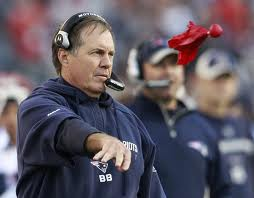 26
Each student gets two challenges
Modeled after NFL system
If you ask for a regrade and you are wrong, you lose a challenge
When you are out of challenges, you cannot ask for regrading
Must come to office hours with the following in writing:
Specify the problem(s) you want regraded
For each problem, explain why the grade is in error
Don’t sweat the small stuff
Regrading does not make me a happy Professor
If the change is <5% of the grade, don’t bother
More details on the website
Cheating
27
Do not do it
Seriously, don’t make me say it again
Cheating is an automatic zero
I will send any and all suspects to OSCCR without exception
CCIS is also tracking cheating, with stricter enforcement
Project code must be original
You and your groupmates only
Unless we give you starter code, obviously
StackOverflow/Quora are not your friends
If you have questions about an online resource, ask us
Questions?
28